Великая Отечественная война в цифрахЗабыть не имеем права!Знать и помнить!
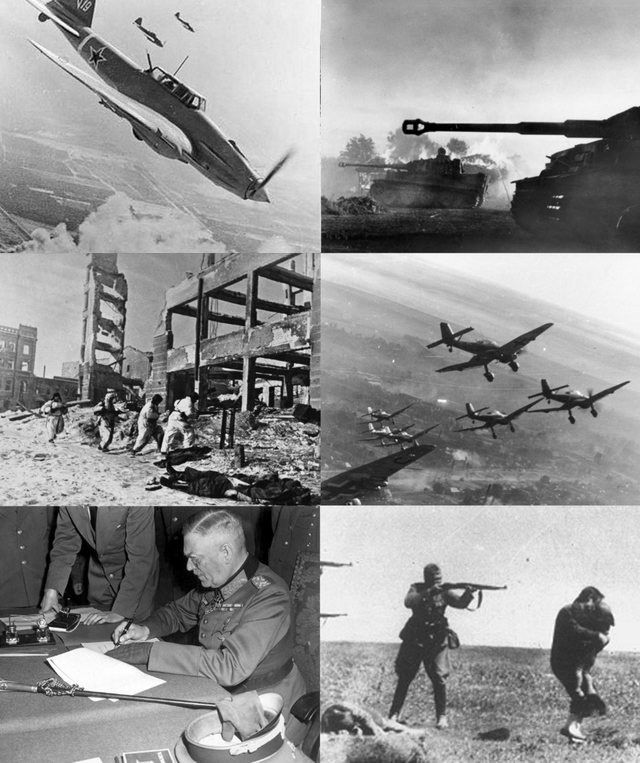 22.06.1941
1418
34 476 700
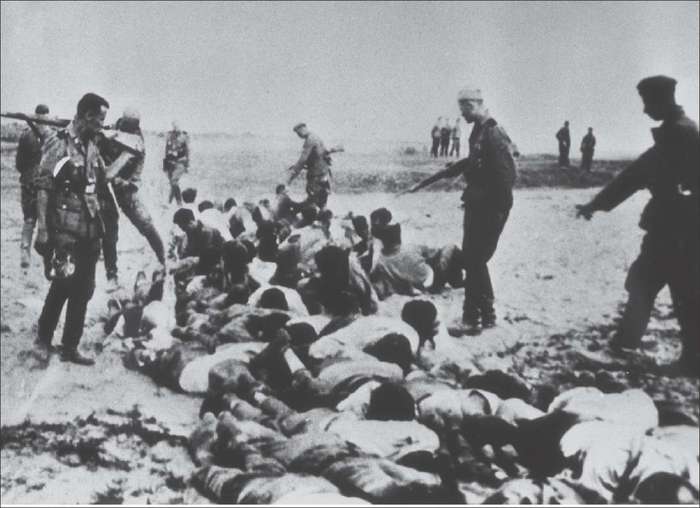 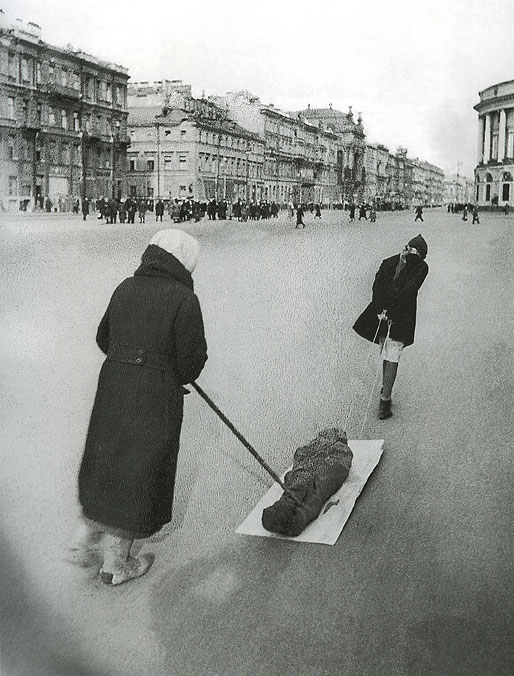 13 700 000
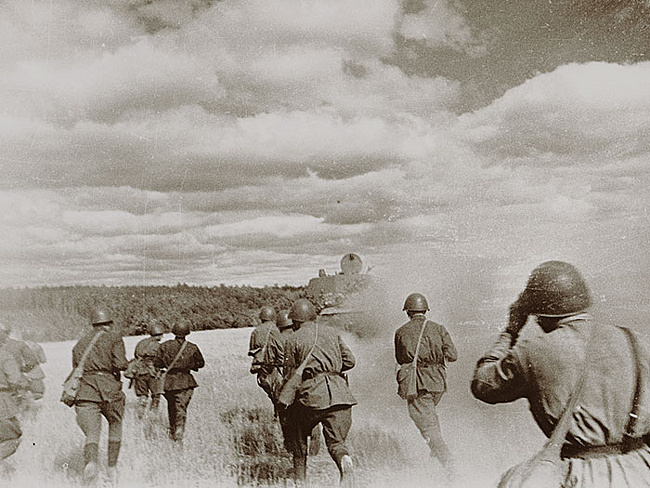 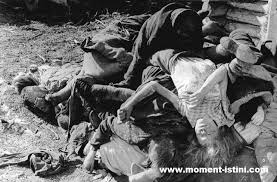 27 600 000
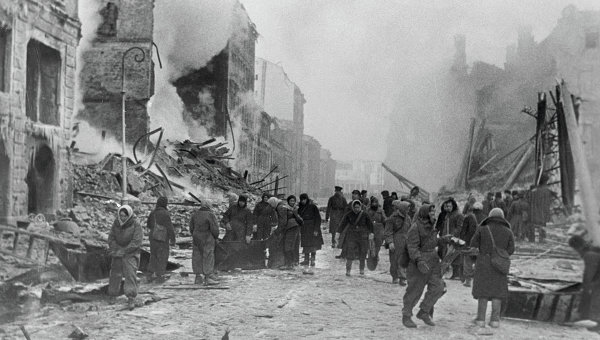 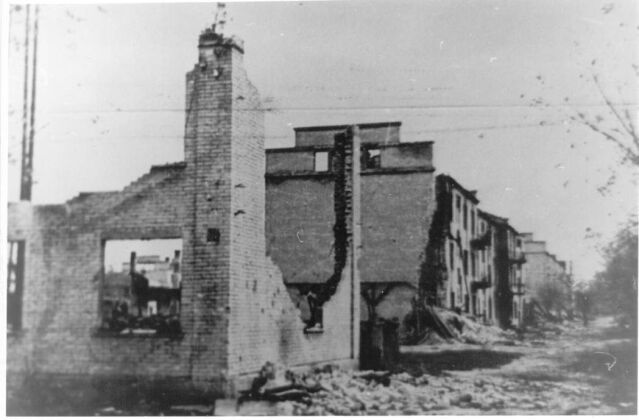 32000
1710
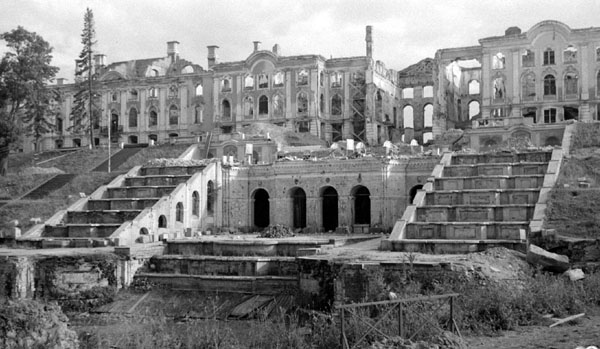 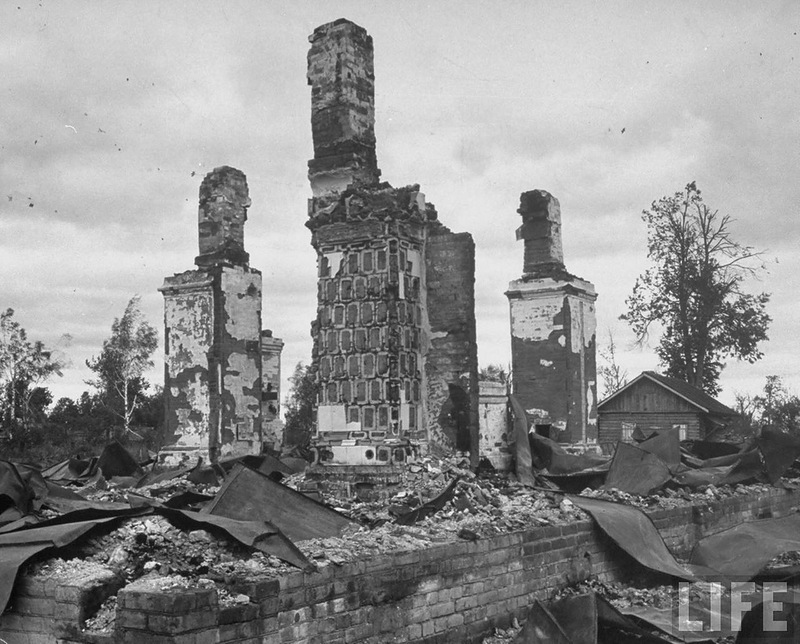 70000
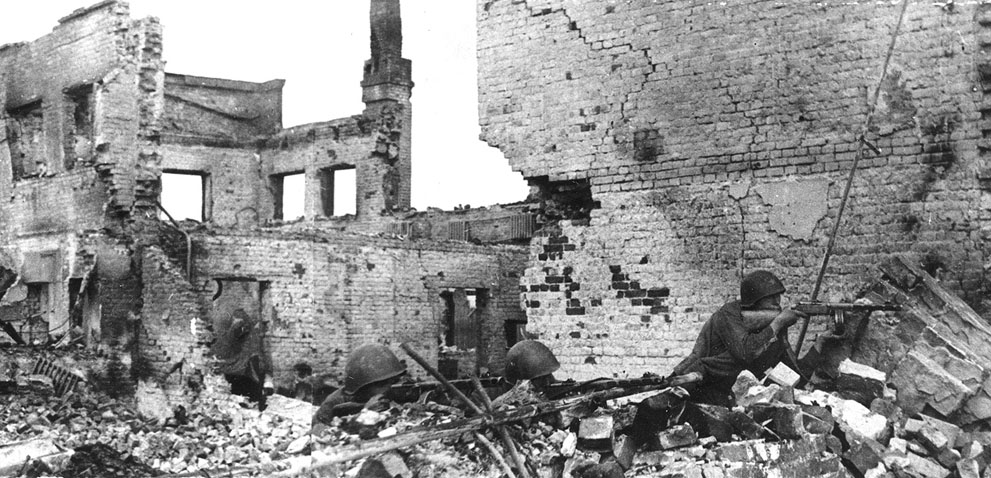 128 000 000 000
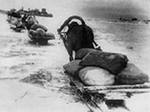 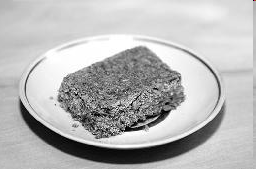 125
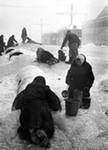 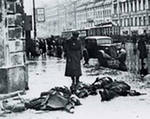 08.09.1941-27.01.1944
871
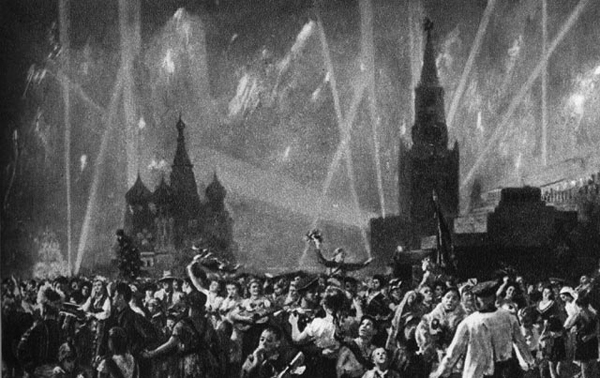 09.05.1945